Decision Making
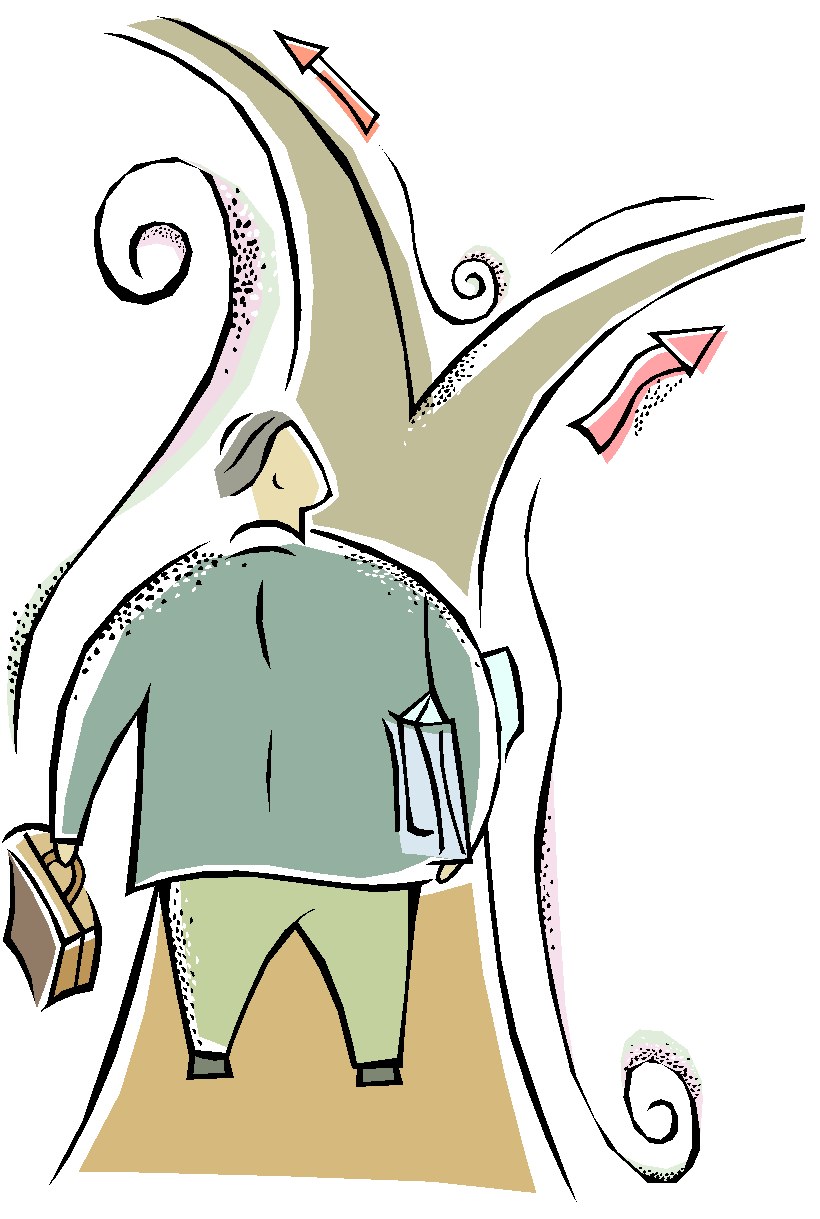 Teen Brain
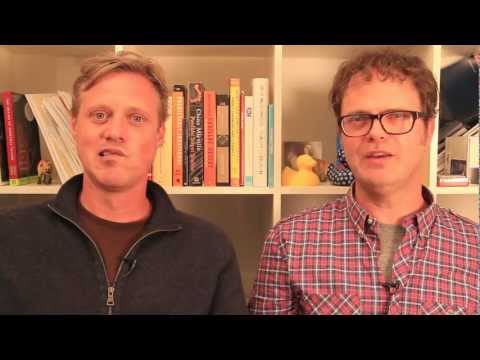 [Speaker Notes: https://www.youtube.com/watch?time_continue=2&v=-KQb3Mx2WMw]
No Decision - letting others decide what you will do
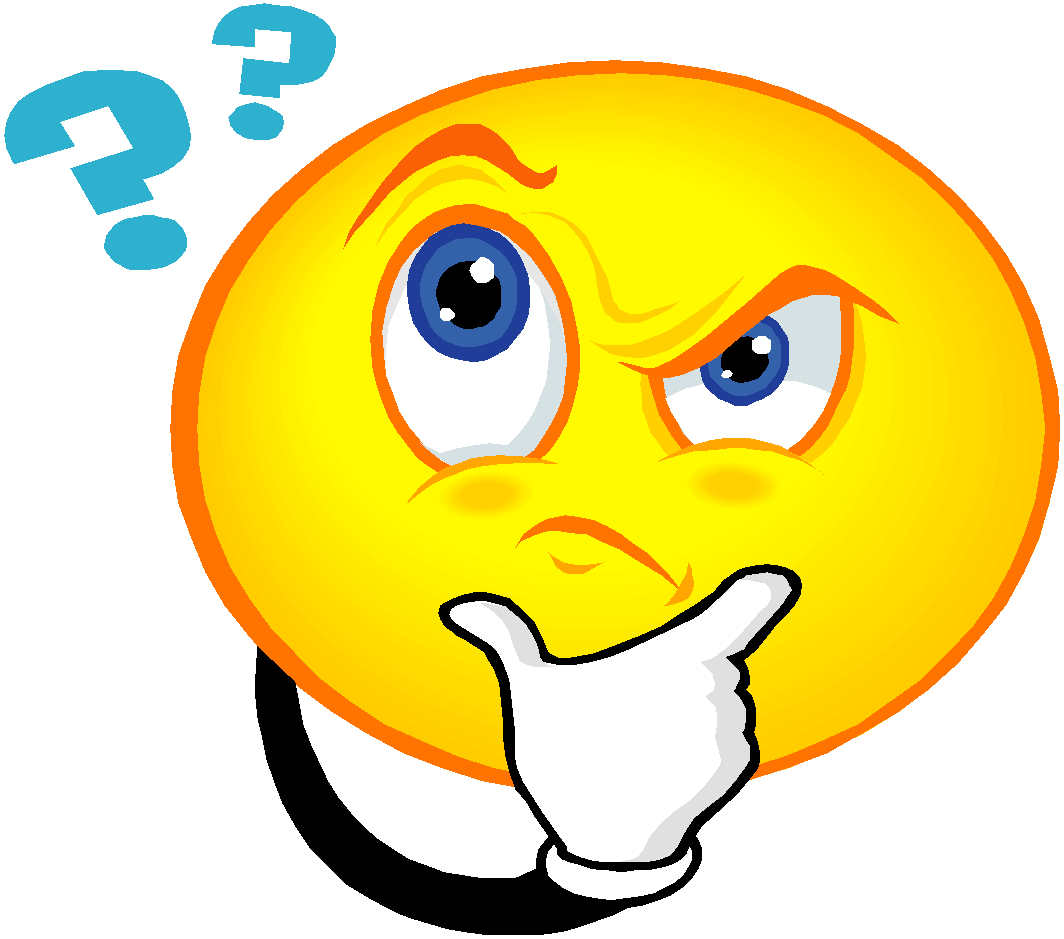 Snap Decision - A quick choice youMake with no consideration of the result
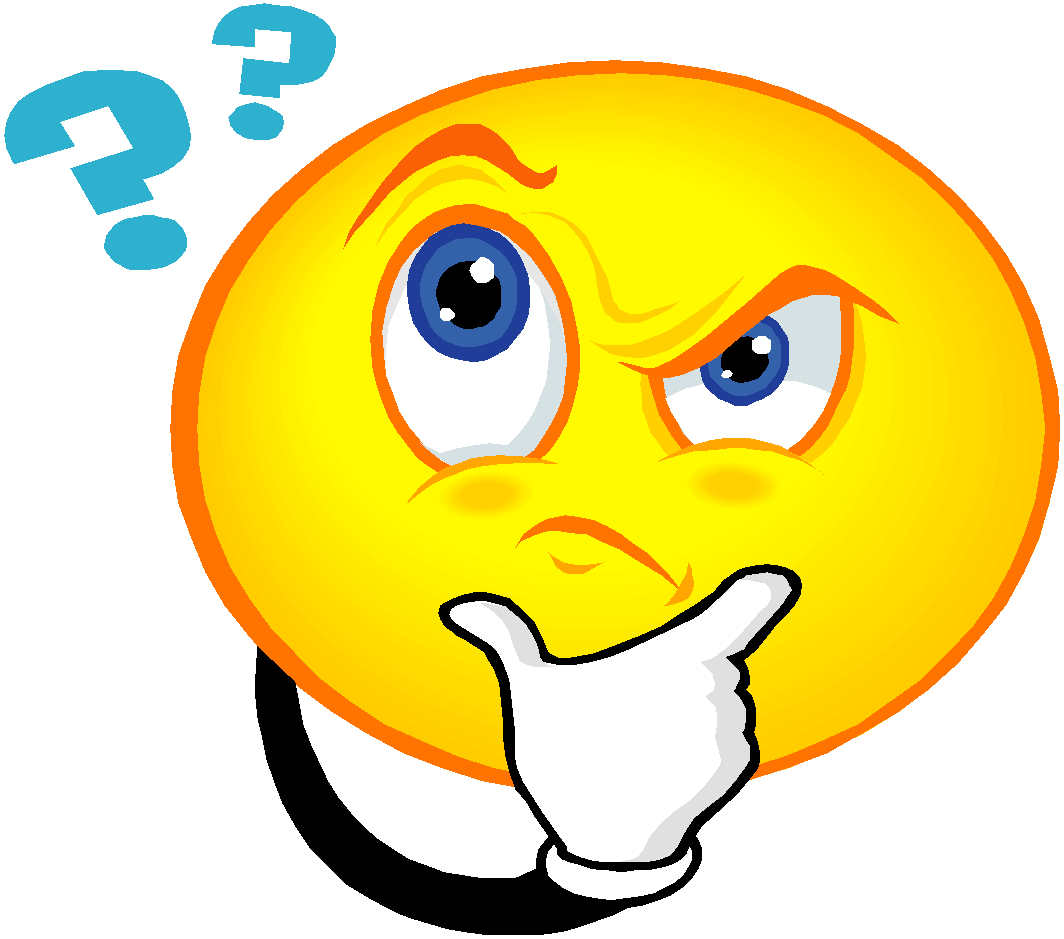 Responsible Decision - considering others(not only me) and your future (not only now) when you makea decision.
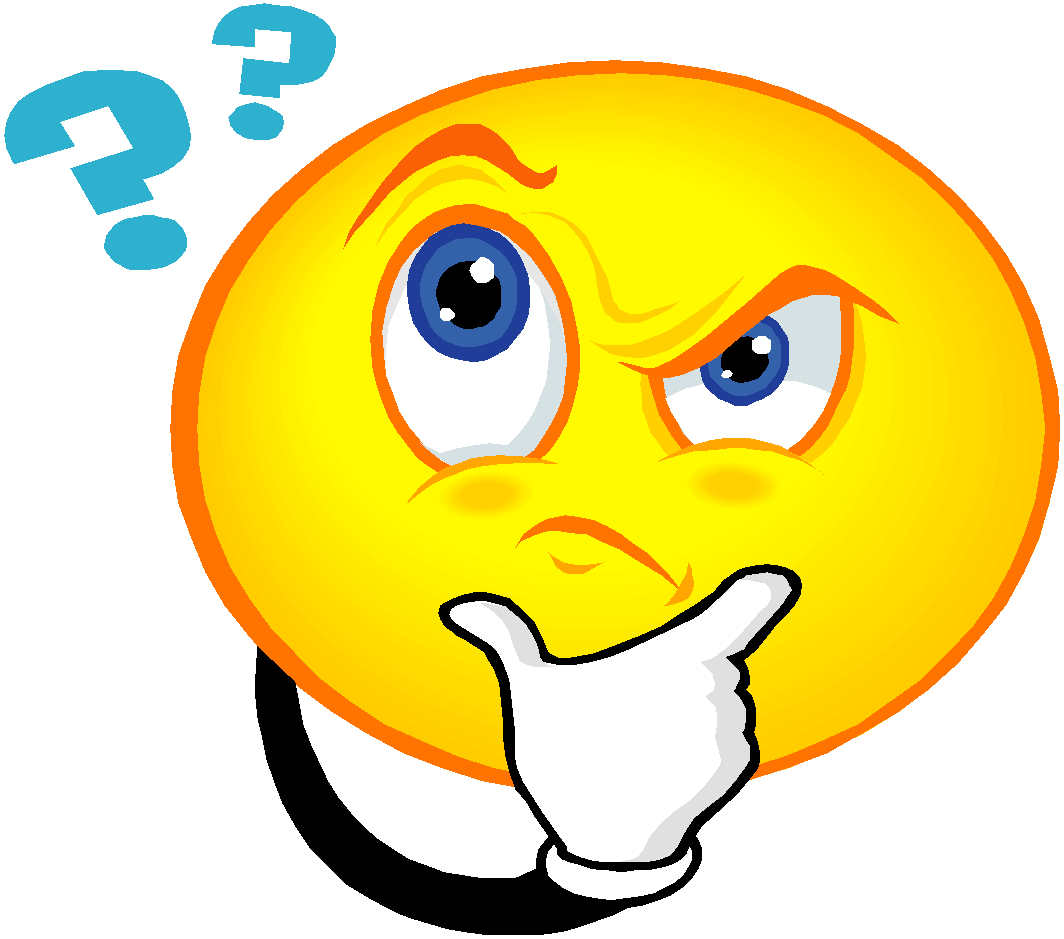 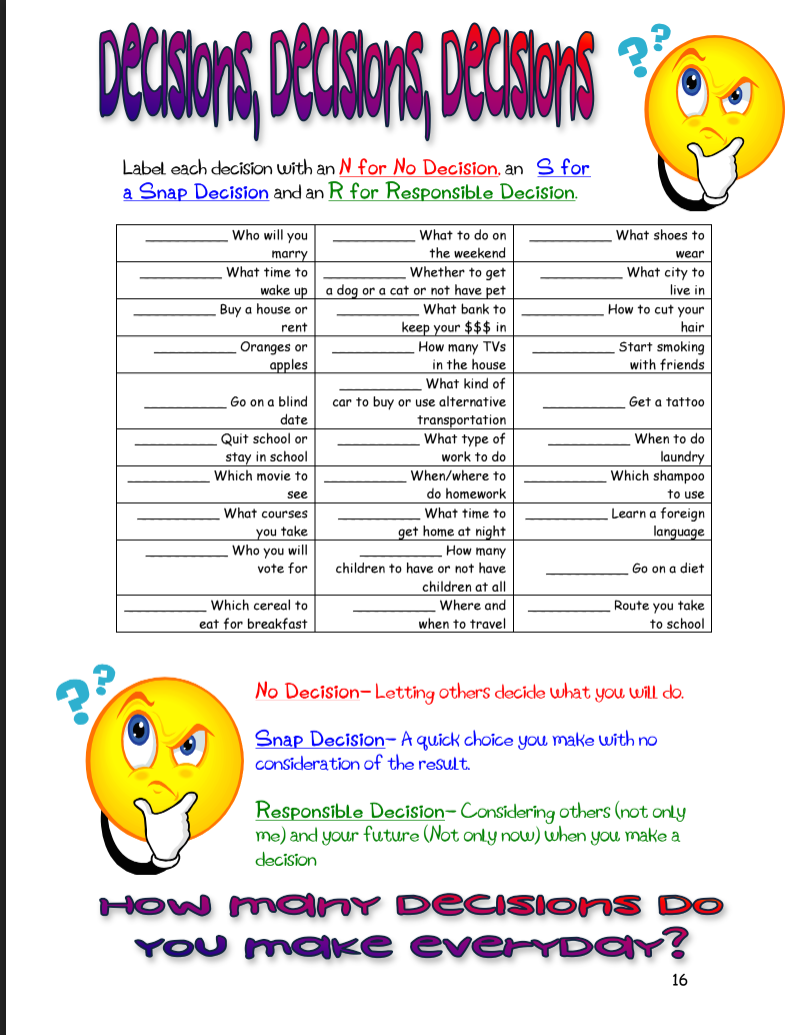 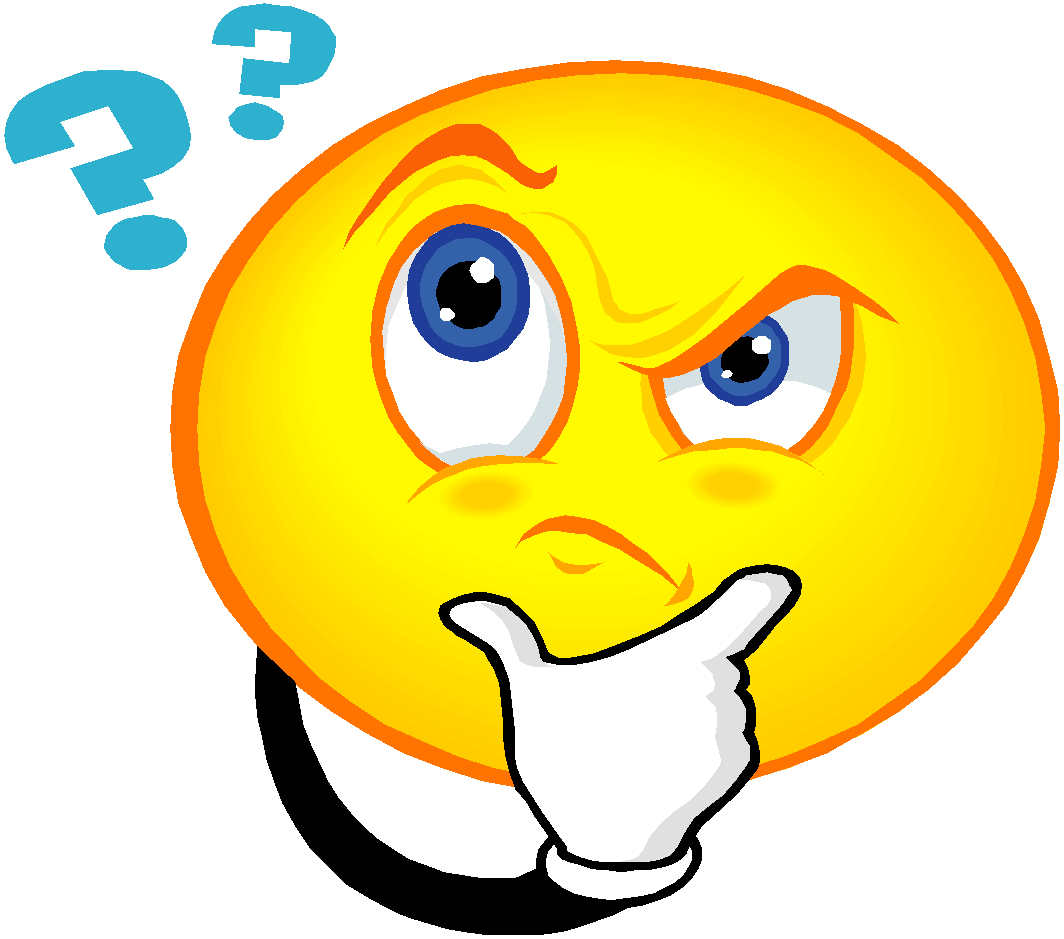 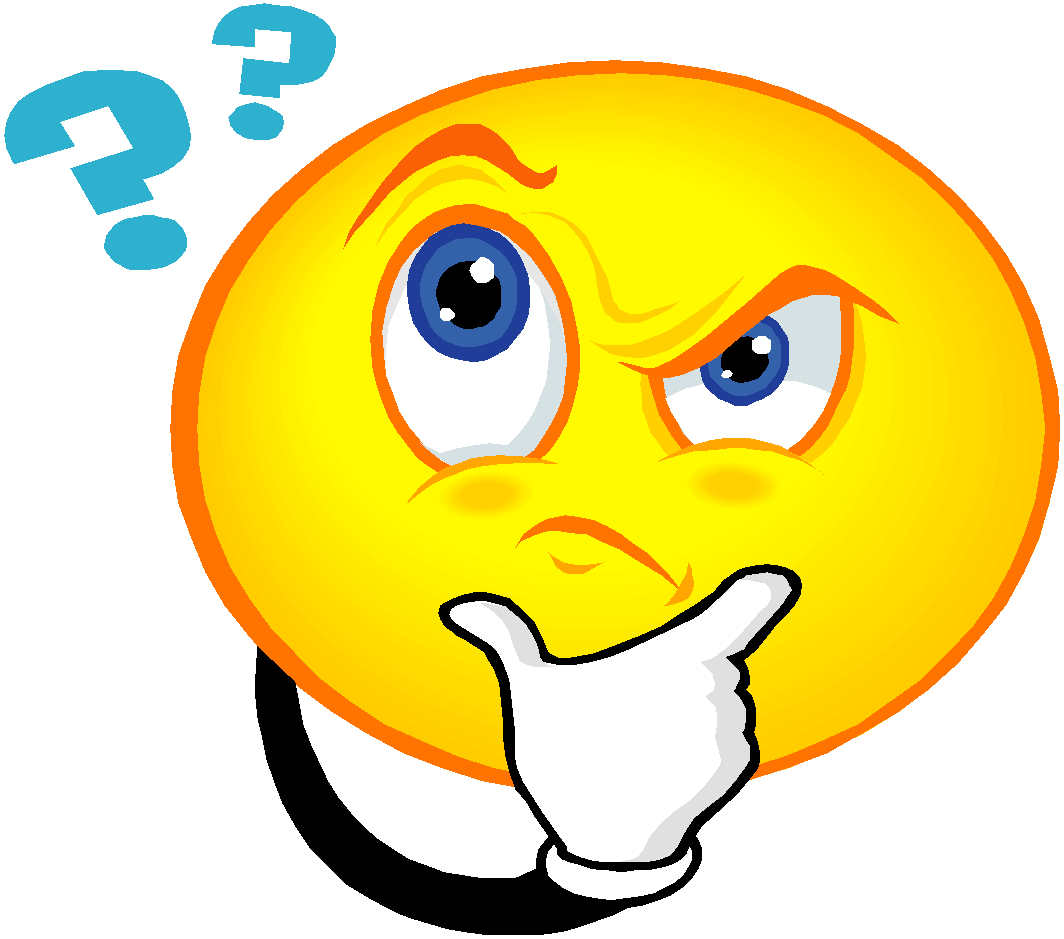 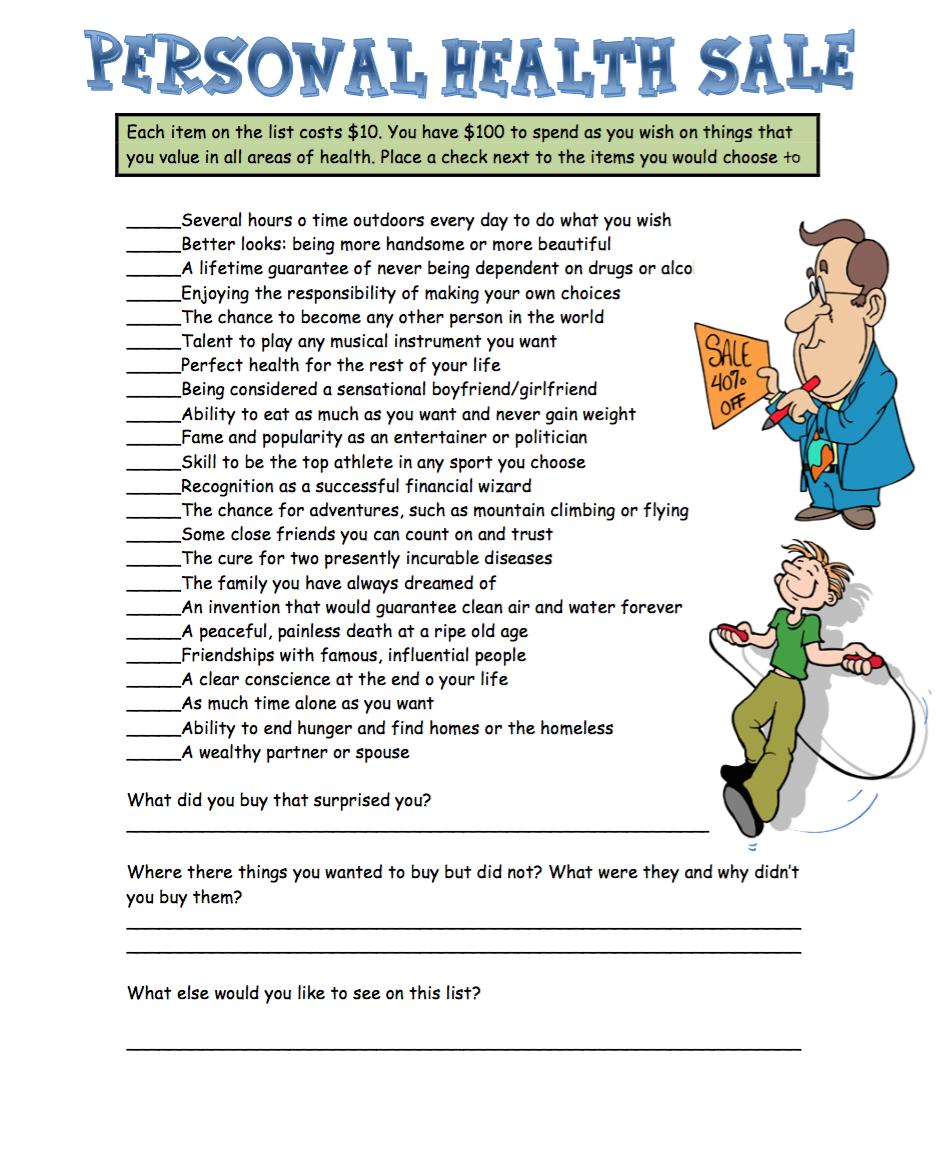 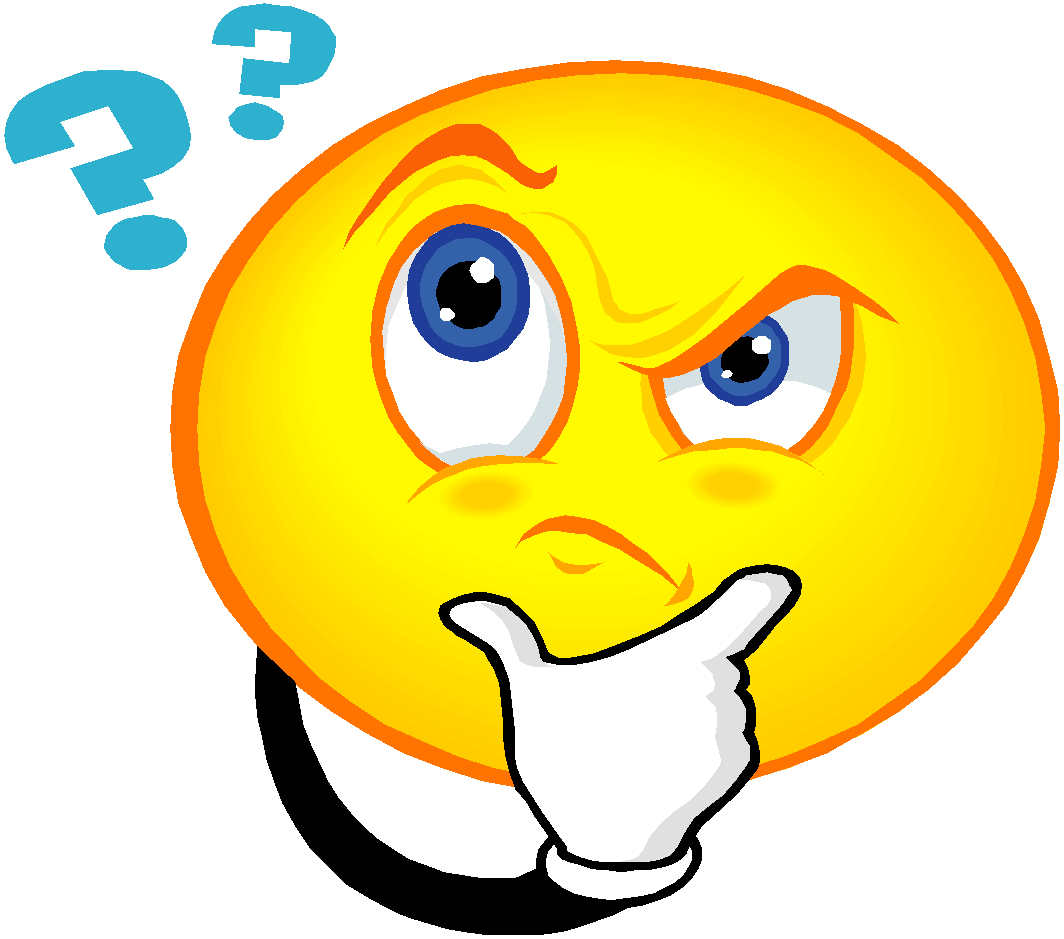 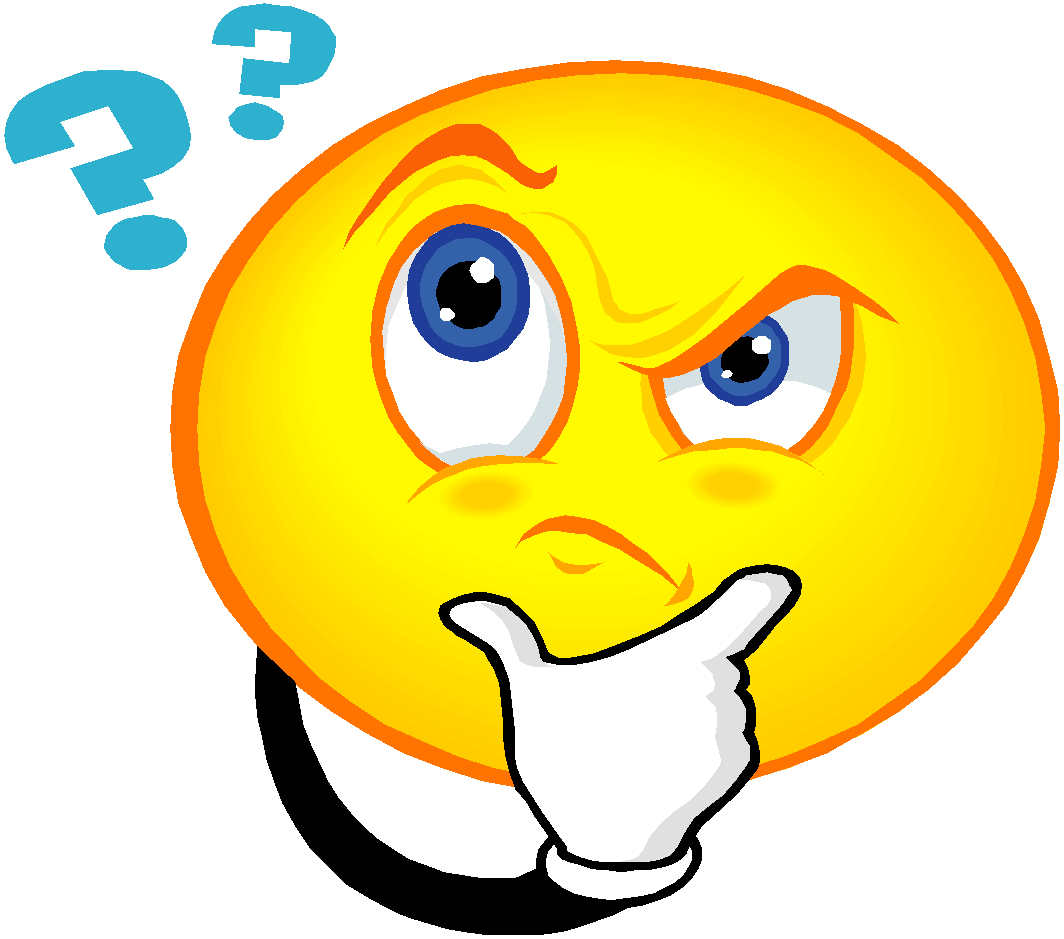 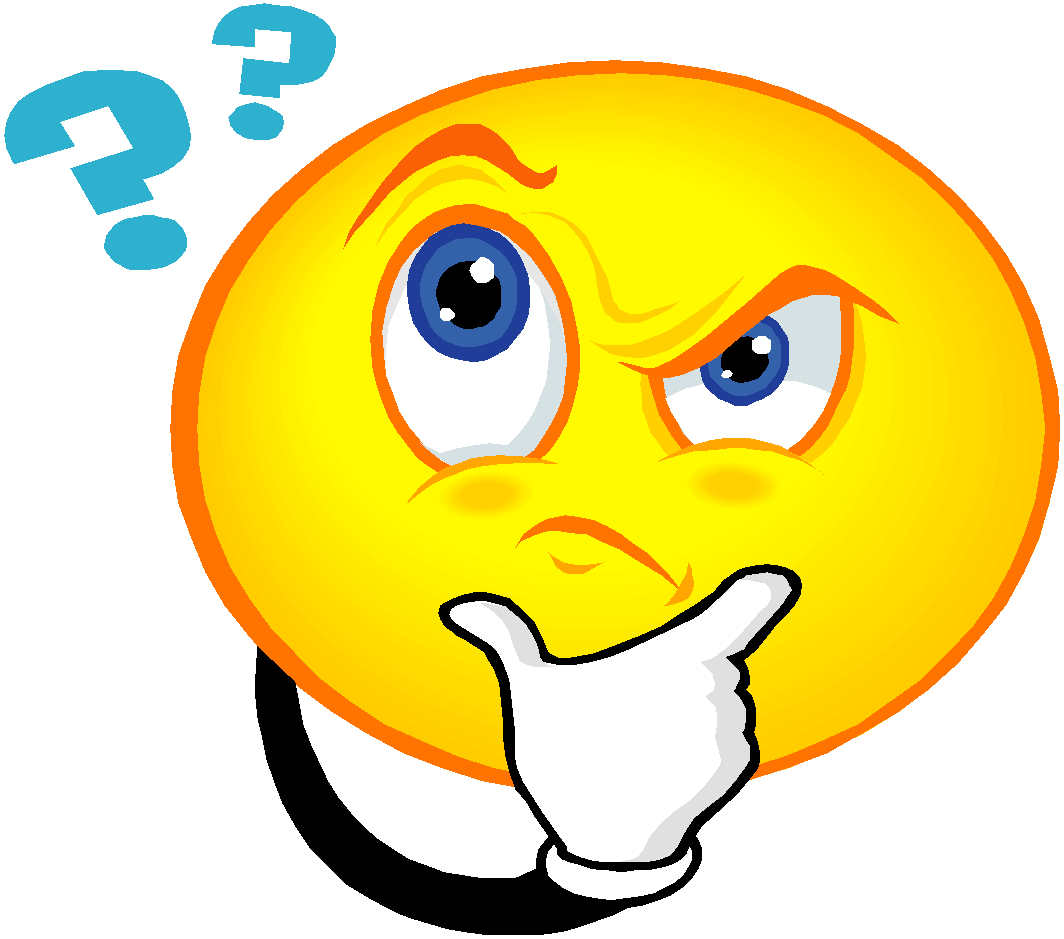 DECIDE
D  Define the problem
E   Explore the alternatives
C  Consider the consequences
I  Identify your values
D  Decide and act
E   Evaluate the results
4 Steps to take when you have made a wrong decision
Take responsibility and admit you have made a wrong decision
Do not continue actions based on wrong decision
Discuss the wrong decision with parent, guardian, or other trusted adult
Make restitution for harm done to others
Core Values
Core- basic or universal

Values- Something of special worth or importance
Core Values
When one bases his life on principle, 99 percent of his decisions are already made.  ~Author Unknown
Equality
Understanding that all people have the same rights
Social Justice
Treating all people fairly
Self-Control
Able to control your own actions
Honesty
Telling the truth and meaning what you say.
Responsibility
Carrying out your obligations or duties and answering for your own actions
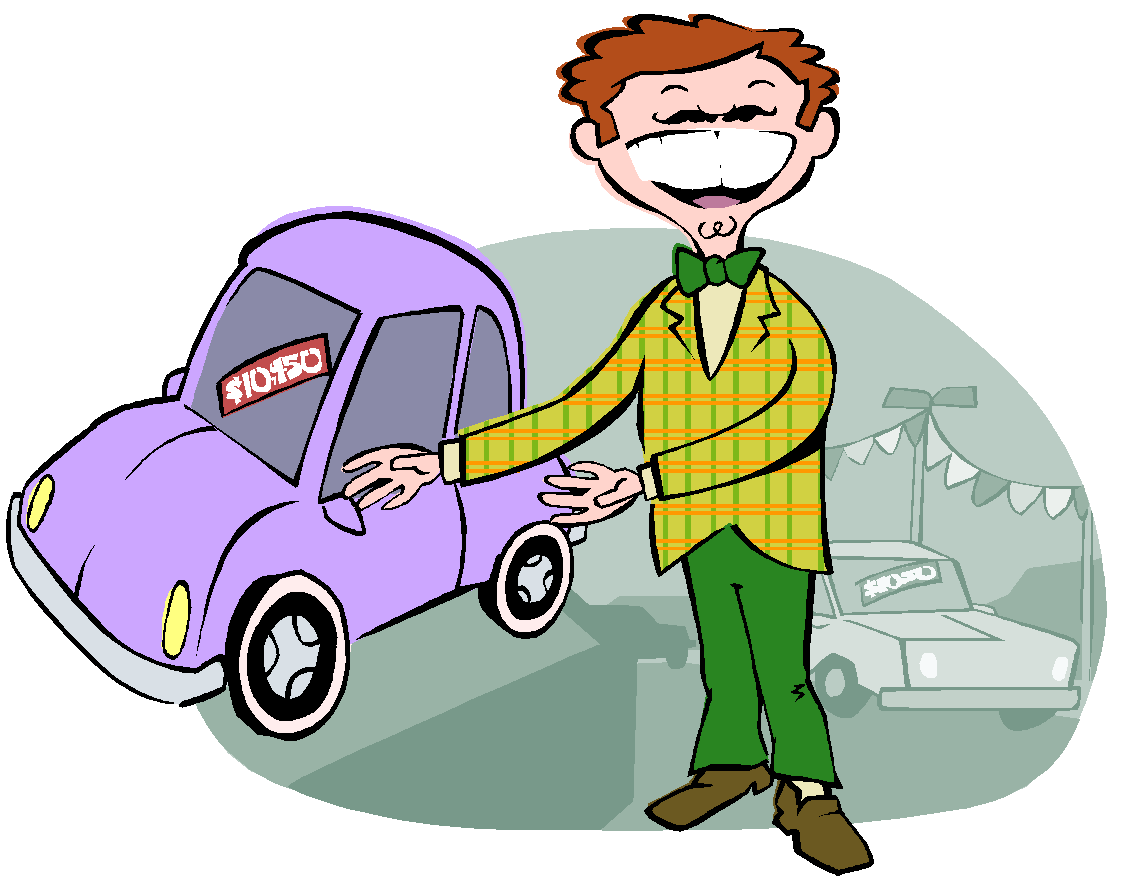 Promise Keeping
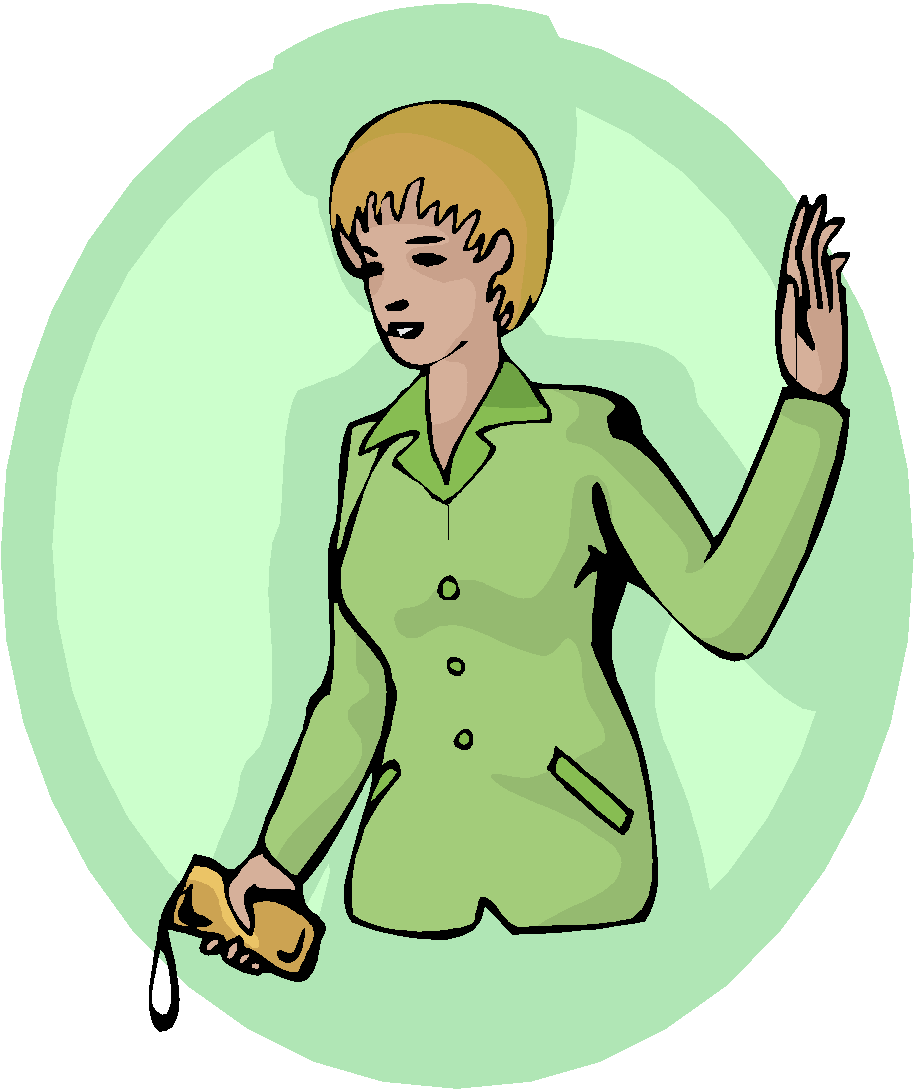 Keeping your word
Respect
Treating everyone, including yourself, with dignity
Assignment
Illustrate your steps in making an important decision that you are going to have to make in the next 12-18 months. Consider the options and the consequences
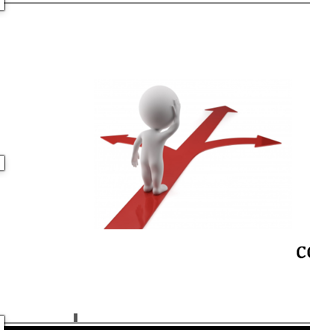 Refer to Slide 8 - DECIDEi